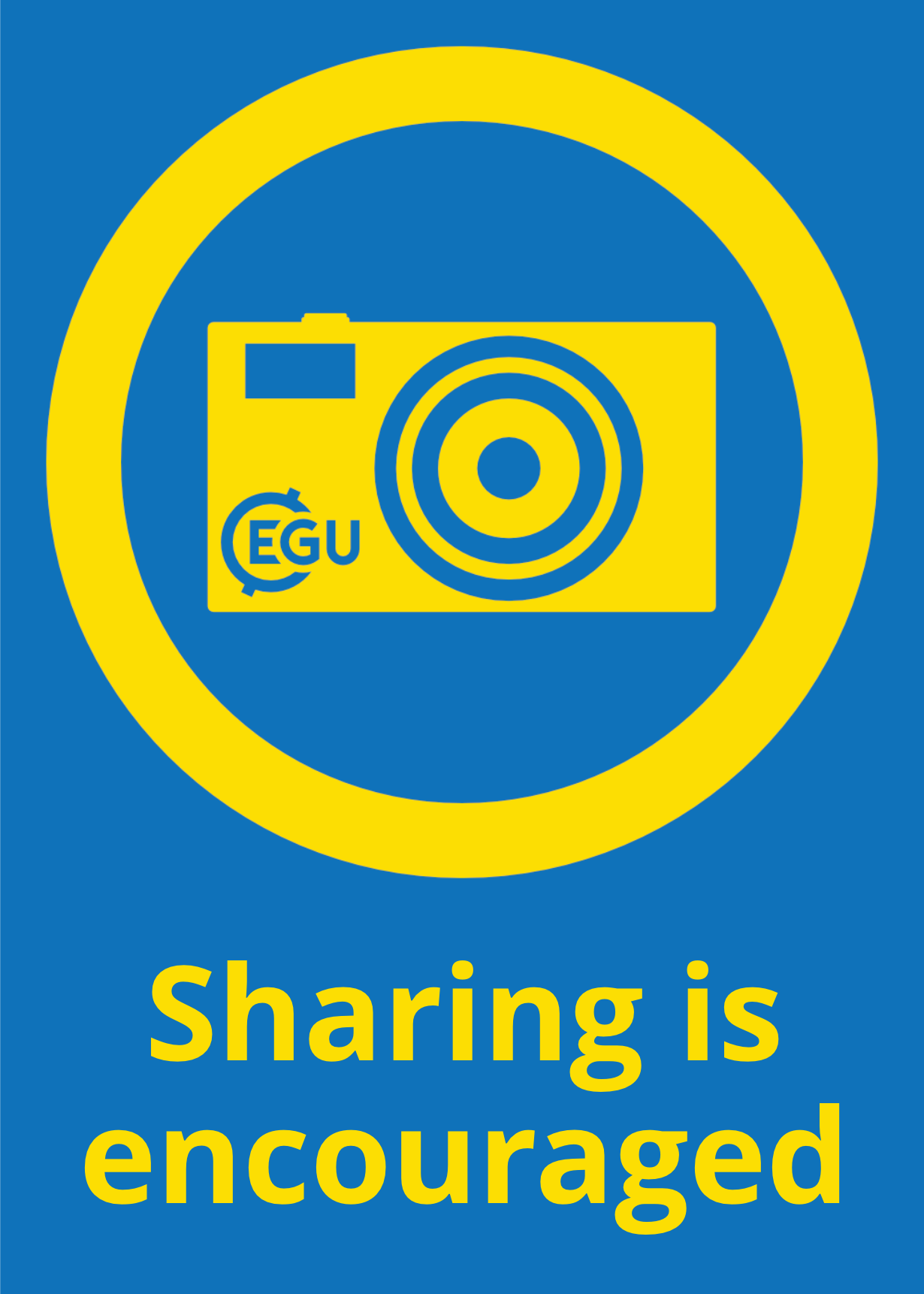 Spring Phenology Models for Temperate Apple Cultivars:
A Citizen-Science based Approach

Thomas Ohnemus, Simon Paasch & Hannes Mollenhauerthomas.ohnemus@ufz.de |EGU25 – 28.04.2025
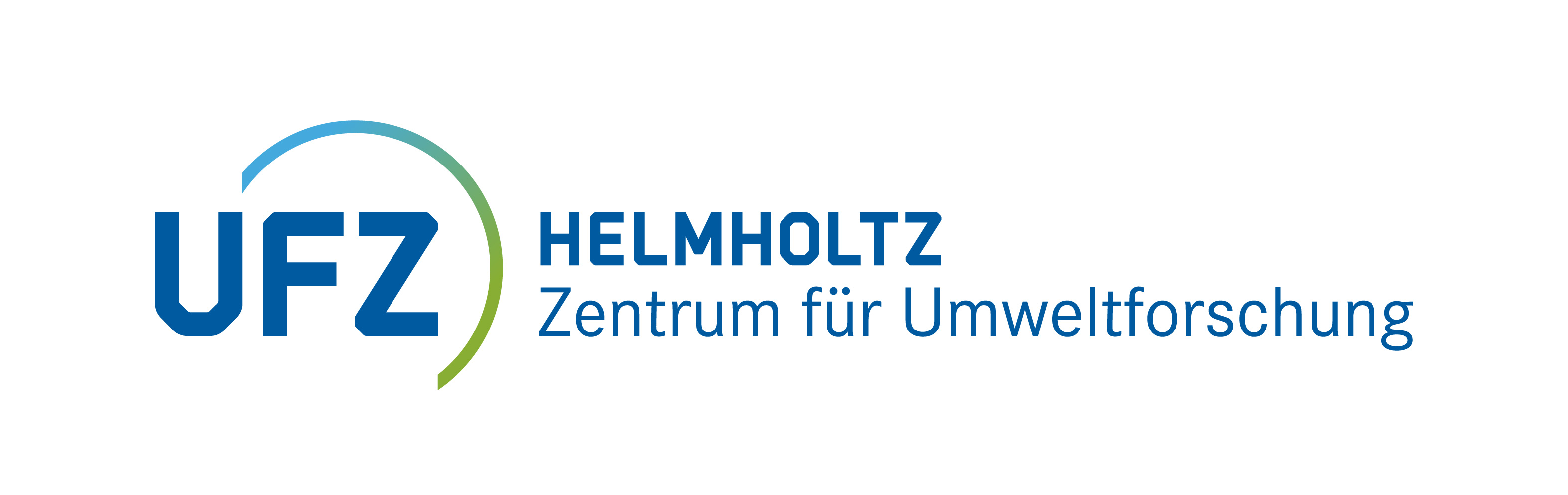 We want to answer two main questions
Can we produce precise generalized cultivar-specific spring phenology models using citizen science data?
Appropriate modelling framework?	
Appropriate data quality?
Is this modelling approach valid to predict spring phenology in a warmer future?
We use PhenoFlex to delineate cultivar-specific spring phenology models
Luedeling et al. 2021
Framework
Dynamic-style chill model (Fishman et al. 1987 a, b)
Growing Degree Hours style heat model(Anderson et al. 1986)
Gradual Transition
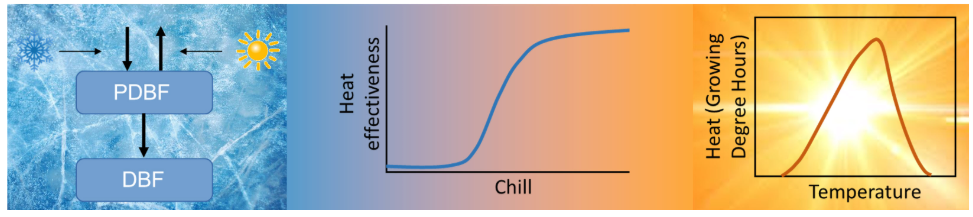 12 Parameters
Weather
Phenology
Implementation
Inputs
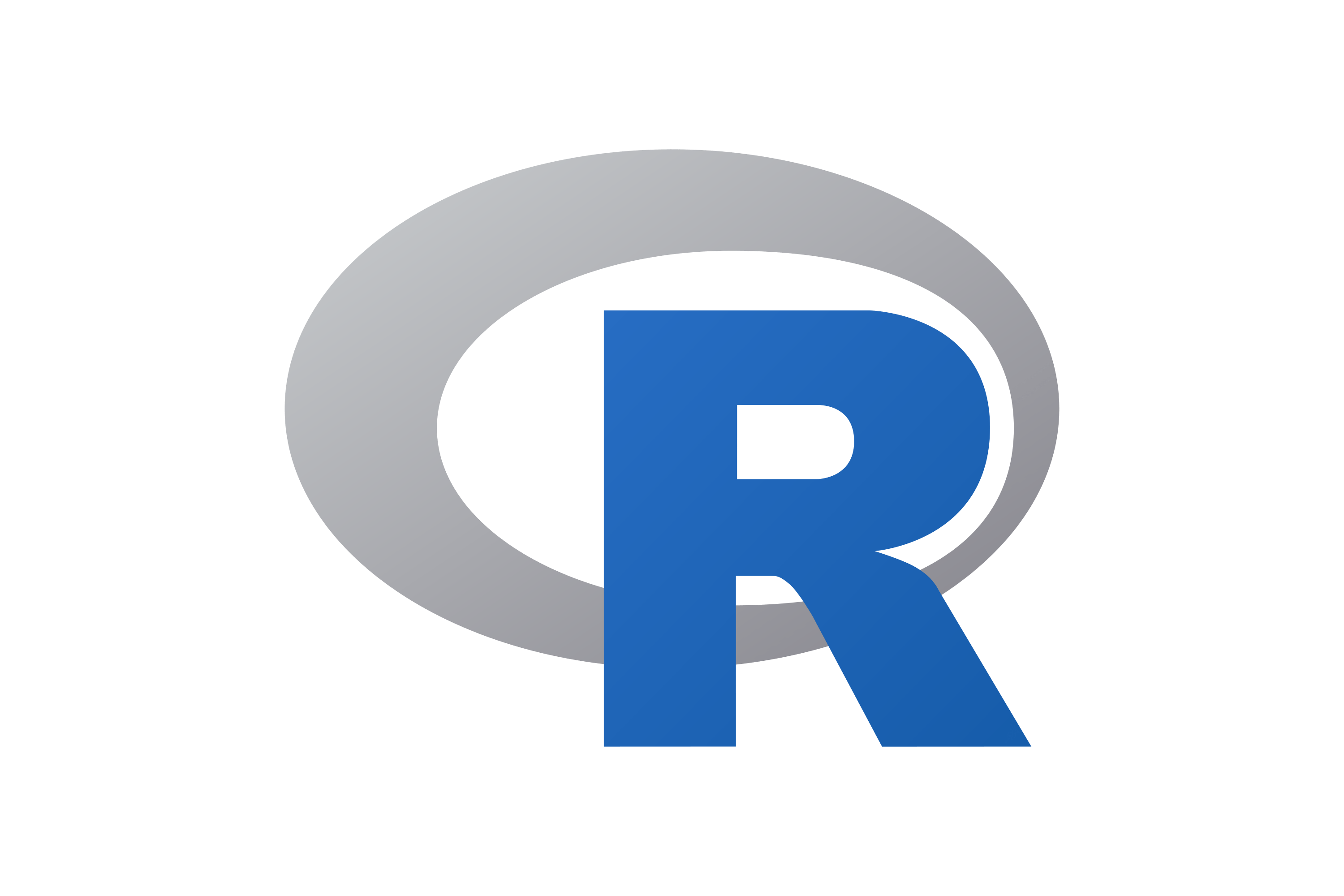 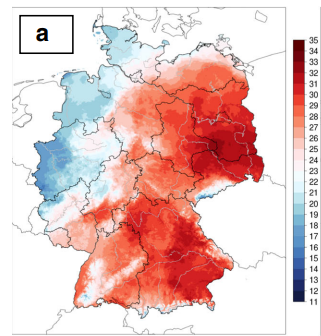 Open data
Citizen-science 
Cultivar-specific
Phase-specific
Annually >1000 observations
Open data
Hourly 
1x1 km² 
from 1995 until present
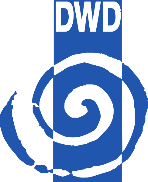 chillR package
Luedeling et al. 2024
Fitting produces local optima
Krähenmann et al. 2018
Can we produce precise generalized cultivar-specific spring phenology models using citizen science data?
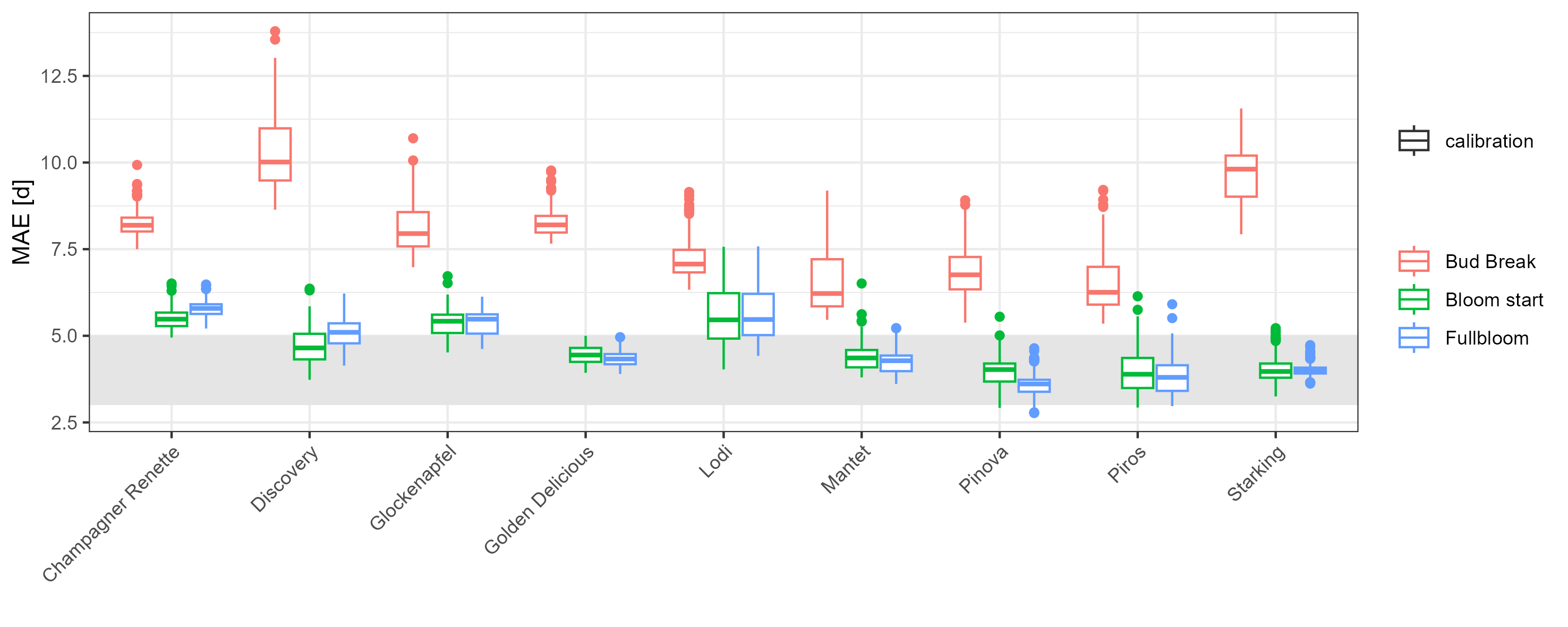 Bloom phases can be modelled with 3-5 days deviation, bud break clearly worse
Is this modelling approach valid to predict spring phenology in a warmer future?
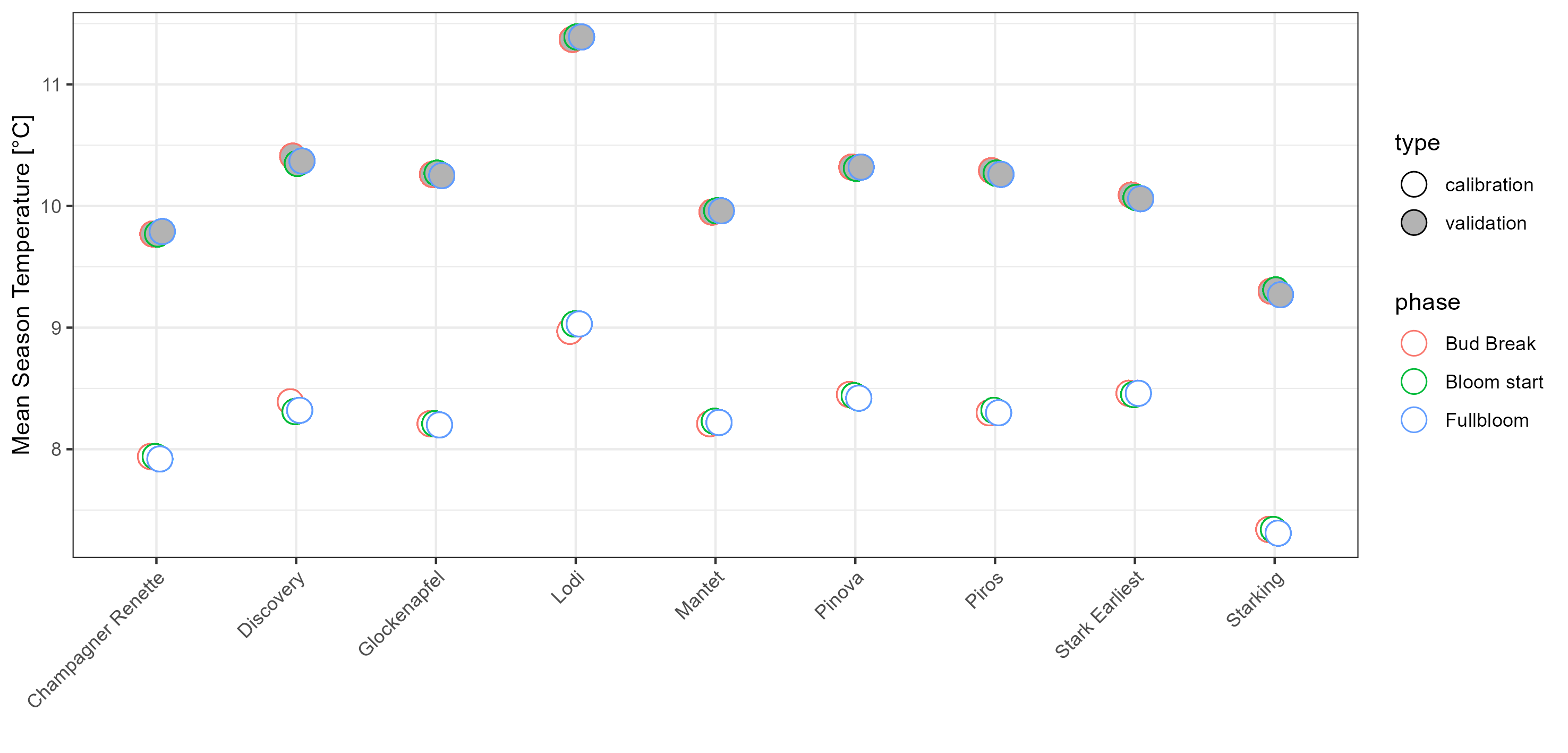 Validation Dataset25 % warmest seasons used for parameter validation
1.8 – 2.4 °C
Calibration Dataset75 % coolest seasons used for parameterization
Is this modelling approach valid to predict spring phenology in a warmer future?
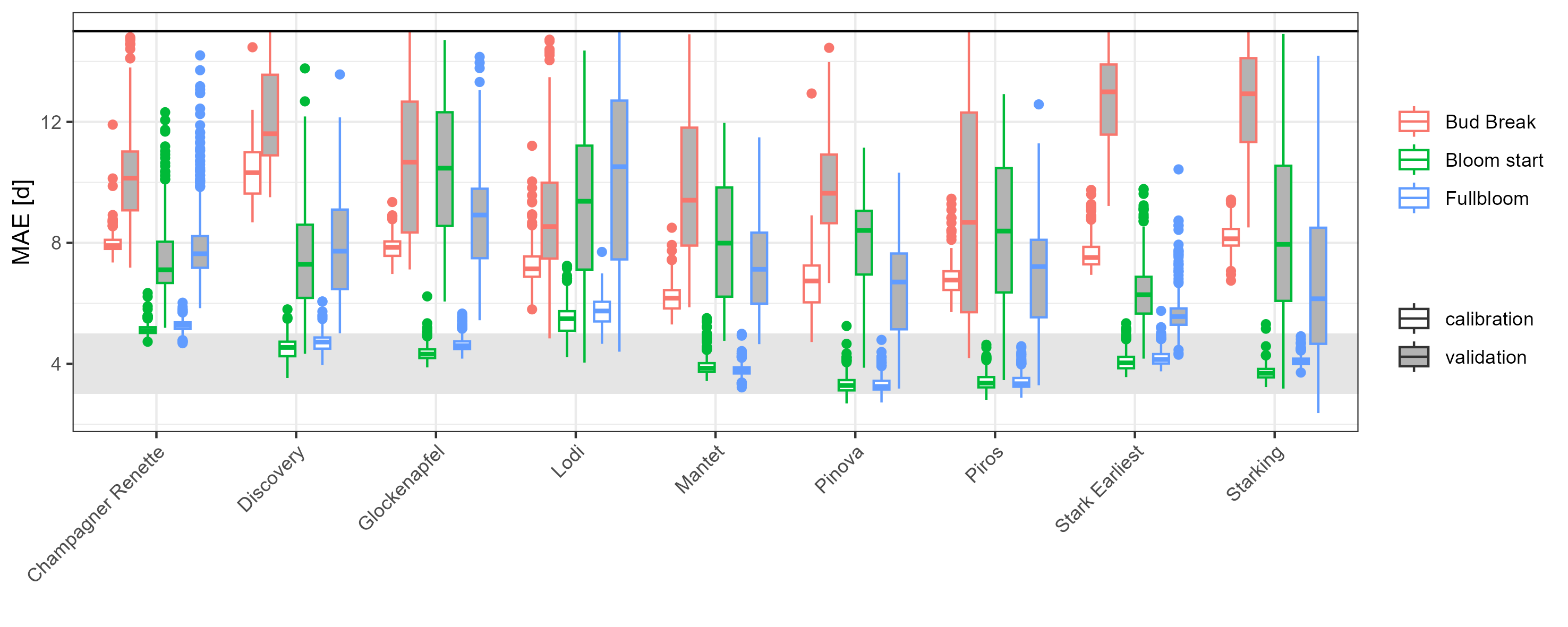 Yes, but parameter sets must be chosen carefully
Conclusions
PhenoFlex handy open source tool for quick process-based phenology modelling
Citizen-science data of bloom phases and 1x1 km² weather data suitable for generalized phenology models
Bud break modelling limited by data quality, since PhenoFlex can perform well for bud break (e.g. Kamimori & Hosomi 2025, Maguylo et al. 2012)
Prediction for warmer future possible, must be considered carefully
Outlook
Extend to > 20 cultivars
Use databases covering a wider range of climates
Different citizen-science sources could be combined (e.g. 26 apple cultivars in the UK, Tang et al. 2024)
Improved process understanding still required for improved process-based parameterization
Reach out: thomas.ohnemus@ufz.de
References
Anderson, J.L., Richardson, E.A., Kesner, C.D., 1986. Validation of Chill Unit and Flower Bud Phenology Models for ‘Montmorency’ sour Cherry. Acta Hortic. (184), 71–78.
Fishman, S., Erez, A., Couvillon, G.A., 1987a. The temperature dependence of dormancy breaking in plants: Computer simulation of processes studied under controlled temperatures. Journal of Theoretical Biology 126 (3), 309–321.
Fishman, S., Erez, A., Couvillon, G.A., 1987b. The temperature dependence of dormancy breaking in plants: Mathematical analysis of a two-step model involving a cooperative transition. Journal of Theoretical Biology 124 (4), 473–483.
Krähenmann, S., Walter, A., Brienen, S., Imbery, F., Matzarakis, A., 2018. High-resolution grids of hourly meteorological variables for Germany. Theor Appl Climatol 131 (3-4), 899–926.
Luedeling, E., Caspersen, L., Fernandez, E., 2024. chillR: Statistical Methods for Phenology Analysis in Temperate Fruit Trees. R package version 0.76.
Luedeling, E., Schiffers, K., Fohrmann, T., Urbach, C., 2021. PhenoFlex - an integrated model to predict spring phenology in temperate fruit trees. Agricultural and Forest Meteorology 307, 108491.
Maguylo, K., Cook, N.C., Theron, K.I. 2012. Environment and position of first bud to break on apple shoots affects lateral outgrowth. Trees 26, 663-675. doi: 10.1007/s00468-011-0634-y
Tang, H., Zhai, X., Xu, X., 2024. Evaluating the performance of models predicting the flowering times of twenty-six apple cultivars in England. European Journal of Agronomy 160, 127319.
A DWD citizen-science phenology database providesa vast phenology dataset
Boskoop
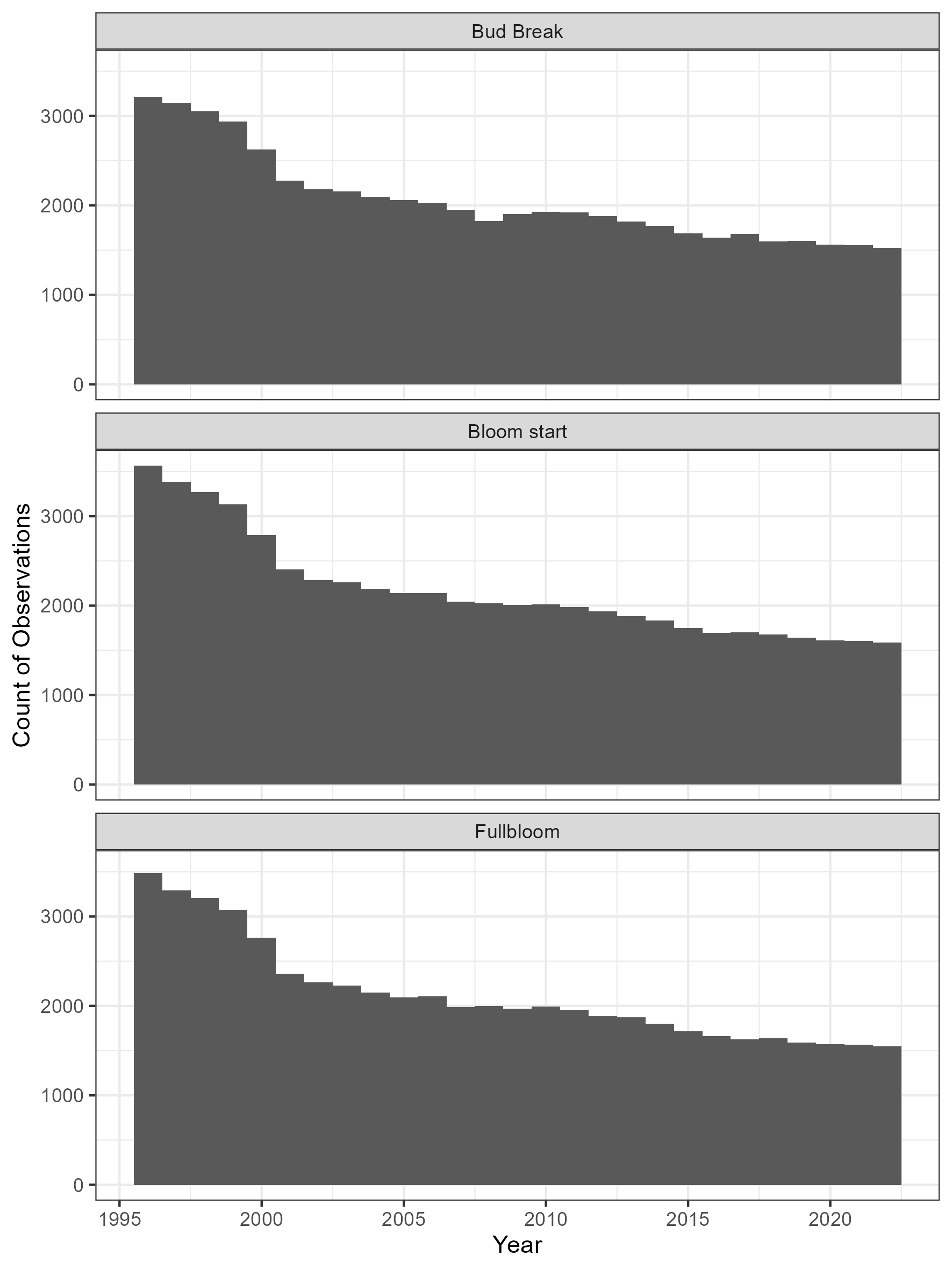 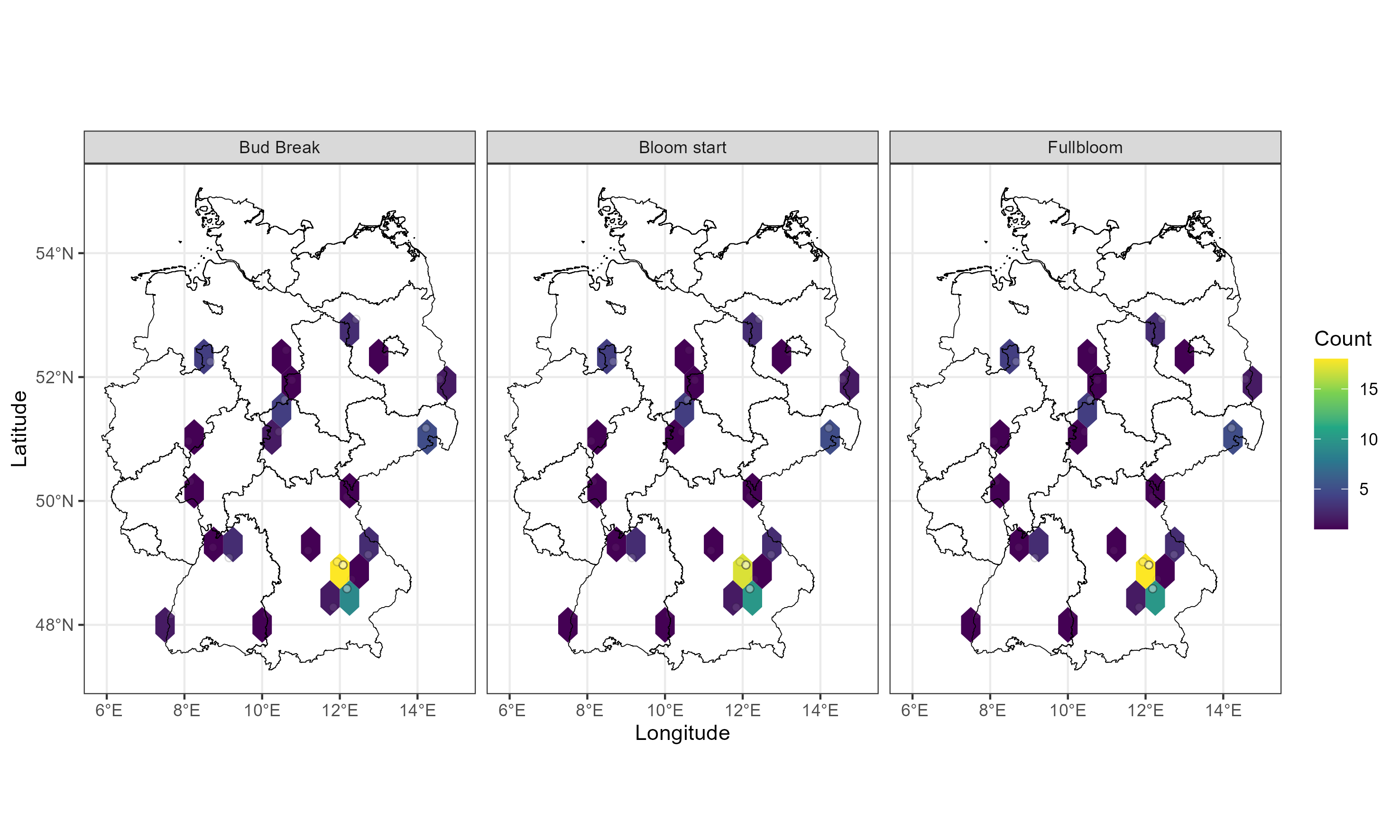 Starking
Changing spatio-temporal climatic patterns alter spring phenology occurrence
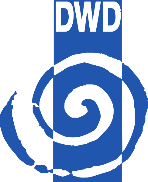 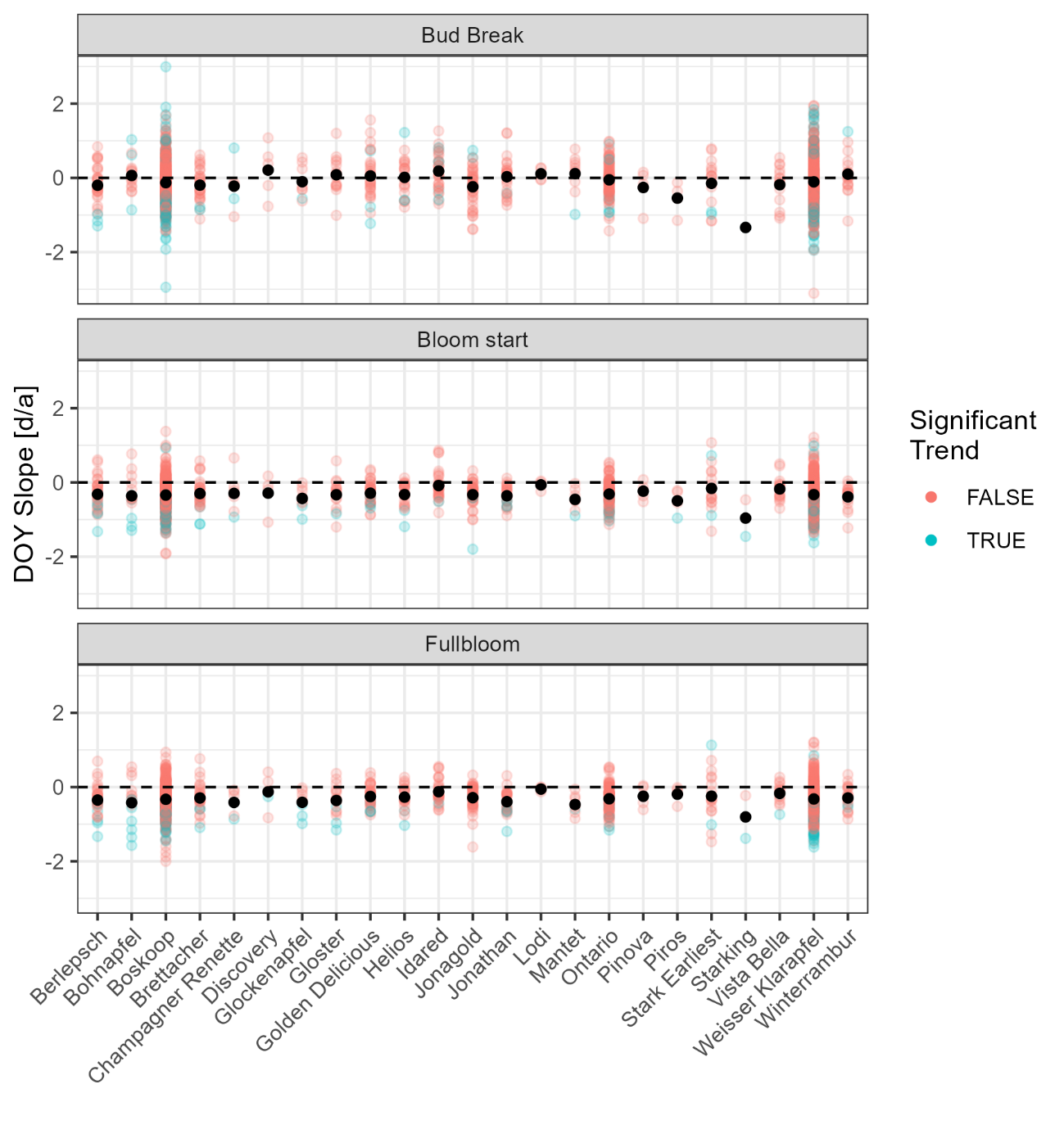 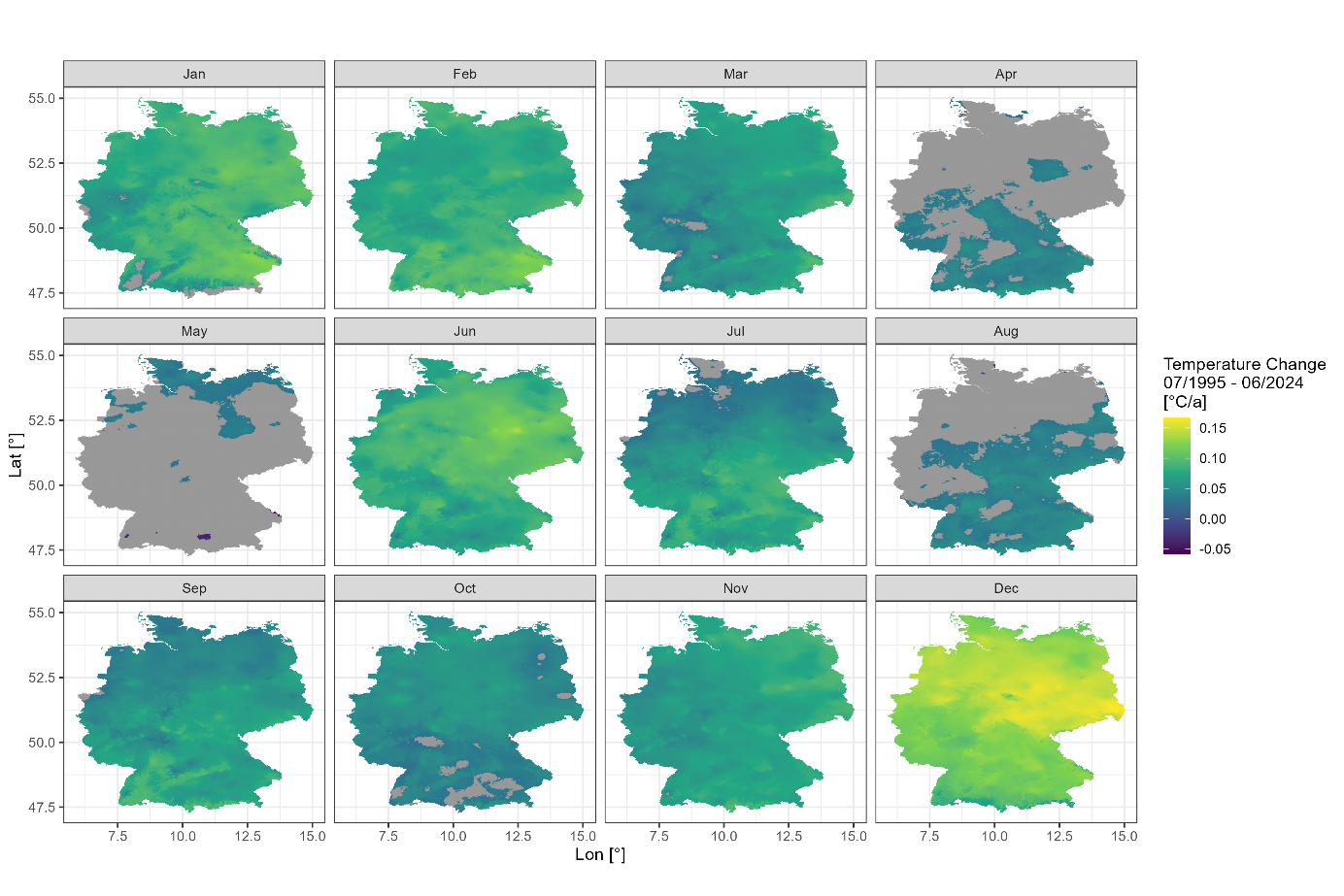 The spatial distribution differs strongly between cultivars
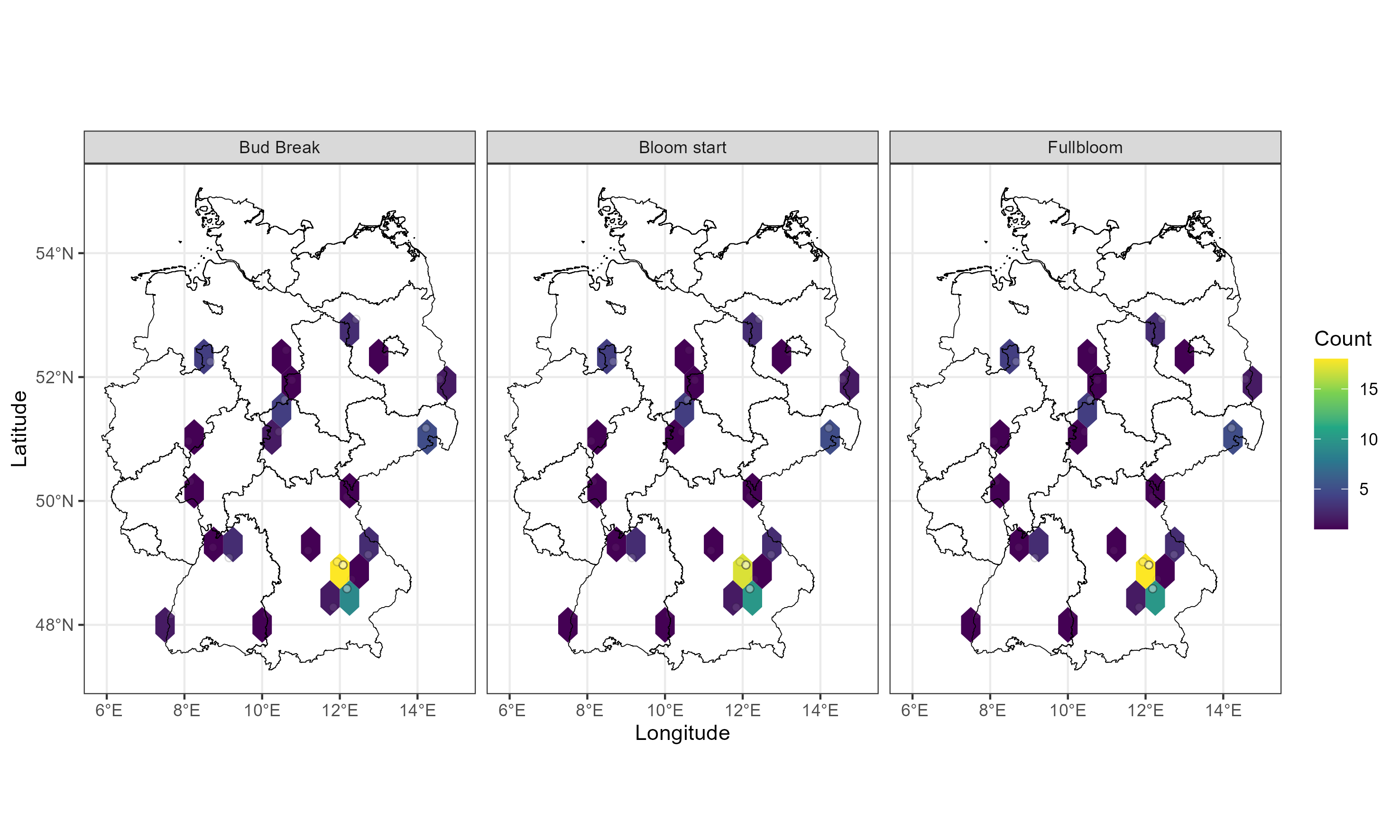 Starking
Boskoop
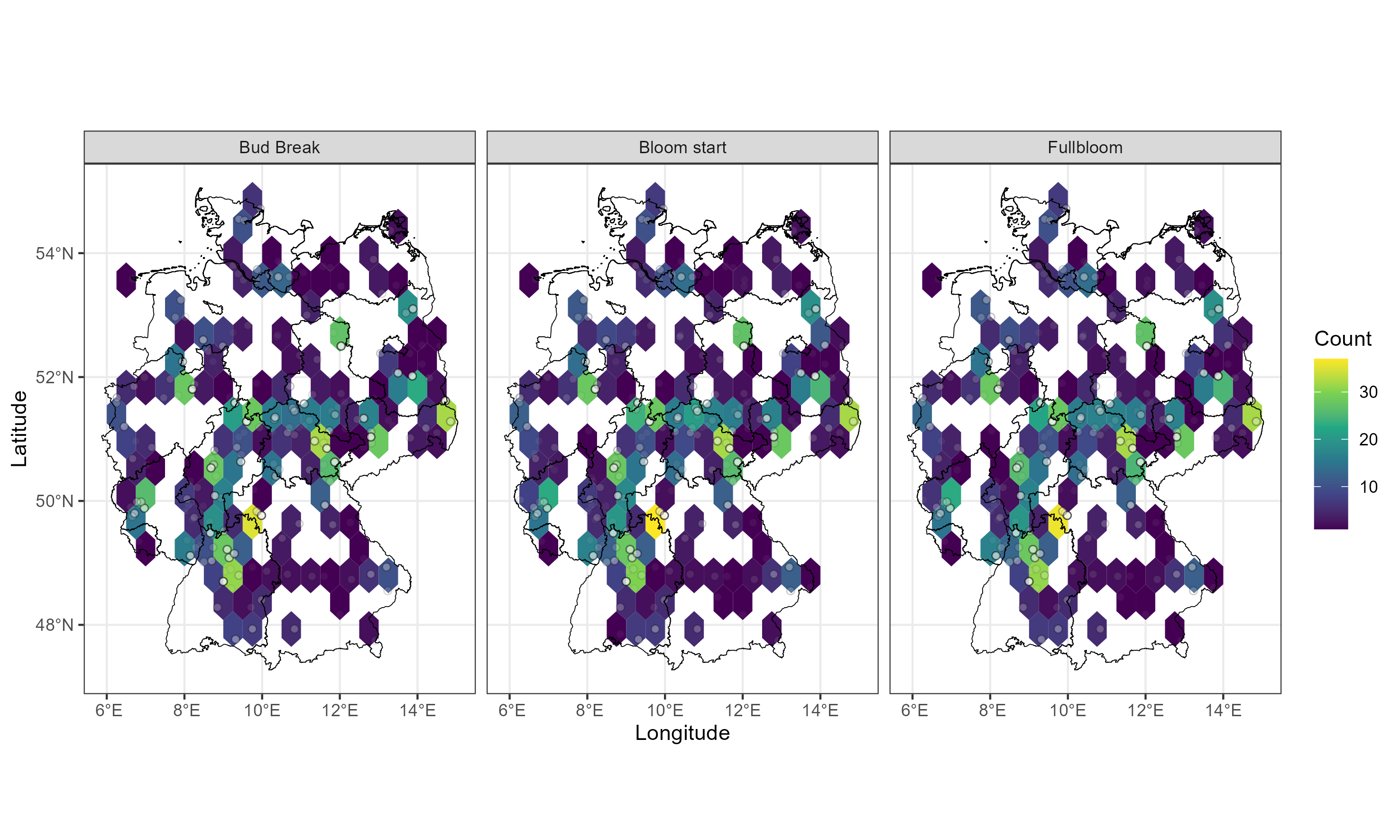 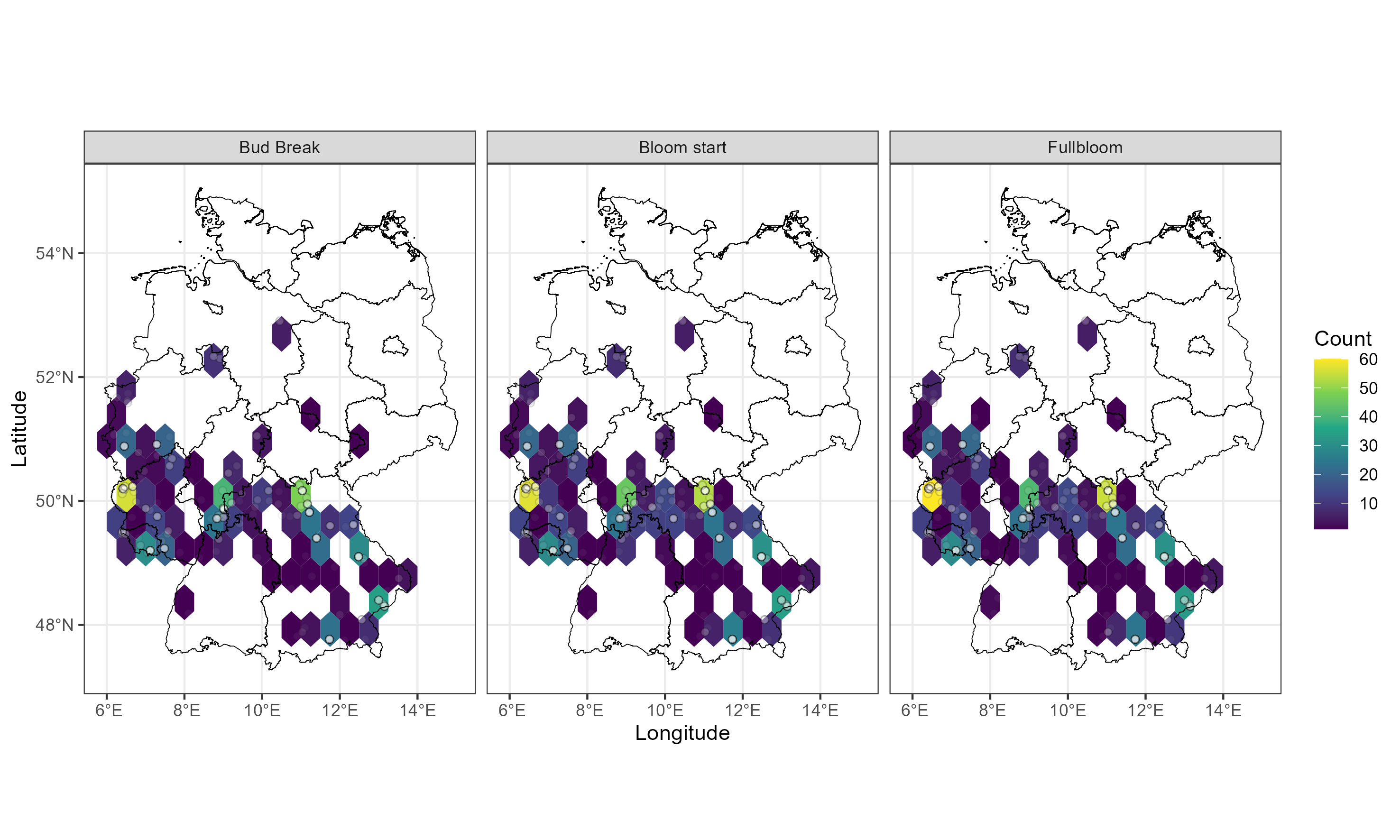 Golden Delicious
Winterrambur